[Speaker Notes: New King James]
ImpartialWorkingFaith
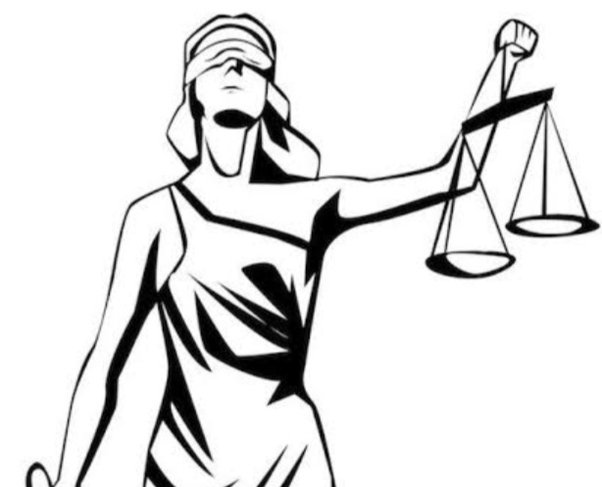 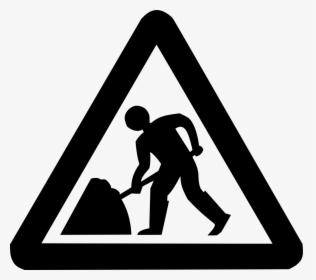 James 2
Impartial Faith (1-13)
Don’t judge by appearance (2-4)
Choose like God (5-7)
Love your neighbor (8-11)
Mercy triumphs over judgment (12-13)
[Speaker Notes: IMPARTIAL FAITH (1-13)
Don’t judge by appearance (2-4)
Partiality – 
Choose like God (5-7)

Love your neighbor as yourself (8-11)

Mercy triumphs over judgment (12-13)]
Working Faith (14-26)
Faith without works...
Unprofitable (14-16)
Dead (17)
Demonic (19)
Cannot save (14b)
Works perfect faith (20-25)
Again... faith without works is dead (26)
[Speaker Notes: WORKING FAITH (14-26)

Faith Without Works is Unprofitable (14-19)
-	Demonic (19)

Works Perfect Faith (20-24)]
ImpartialWorkingFaith
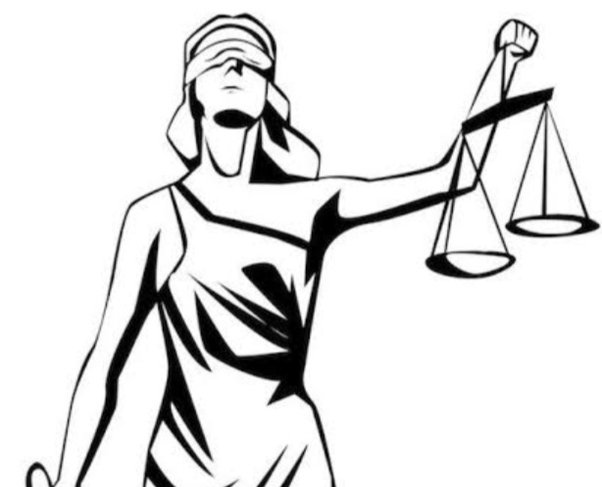 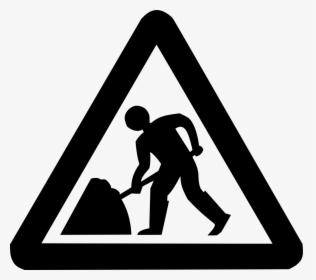 James 2